Tromso, November 2018elena.giglia@unito.it
OPERAS bringing the long tailof Social Sciences and Humanities into Open Science
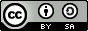 This work is licensed under a Creative Commons Attribution-ShareAlike 4.0 International License.
SSH: fragmentation…
MULTILINGUALISM
fragmentation of research fields, across many disciplines and subdisciplines, usually grounded in regional, national and linguistic specific communities
SCARCE DISCOVERY AND REUSE
fragmentation of SSH data across different types, formats, languages, disciplines
SPECIFIC DATA CURATION
fragmentation of small and smart data which need to be precisely qualified, described, managed and curated
SSH: the book is changing…
…impact of digital technologies and the Open Science paradigm…
…boundaries of the “scholarly record” now blurring…
…research monograph challenged by technical innovations(text and data mining, open annotations, data embedding, collaborative writing…)…
…are SSH ready to go?
The ecosystem is very fragile, and lacks resources (in terms of skills, know-how and funding) to efficiently manage the digital turn and the integration in the European Open Science Cloud. 
OPERAS Design study, 2017
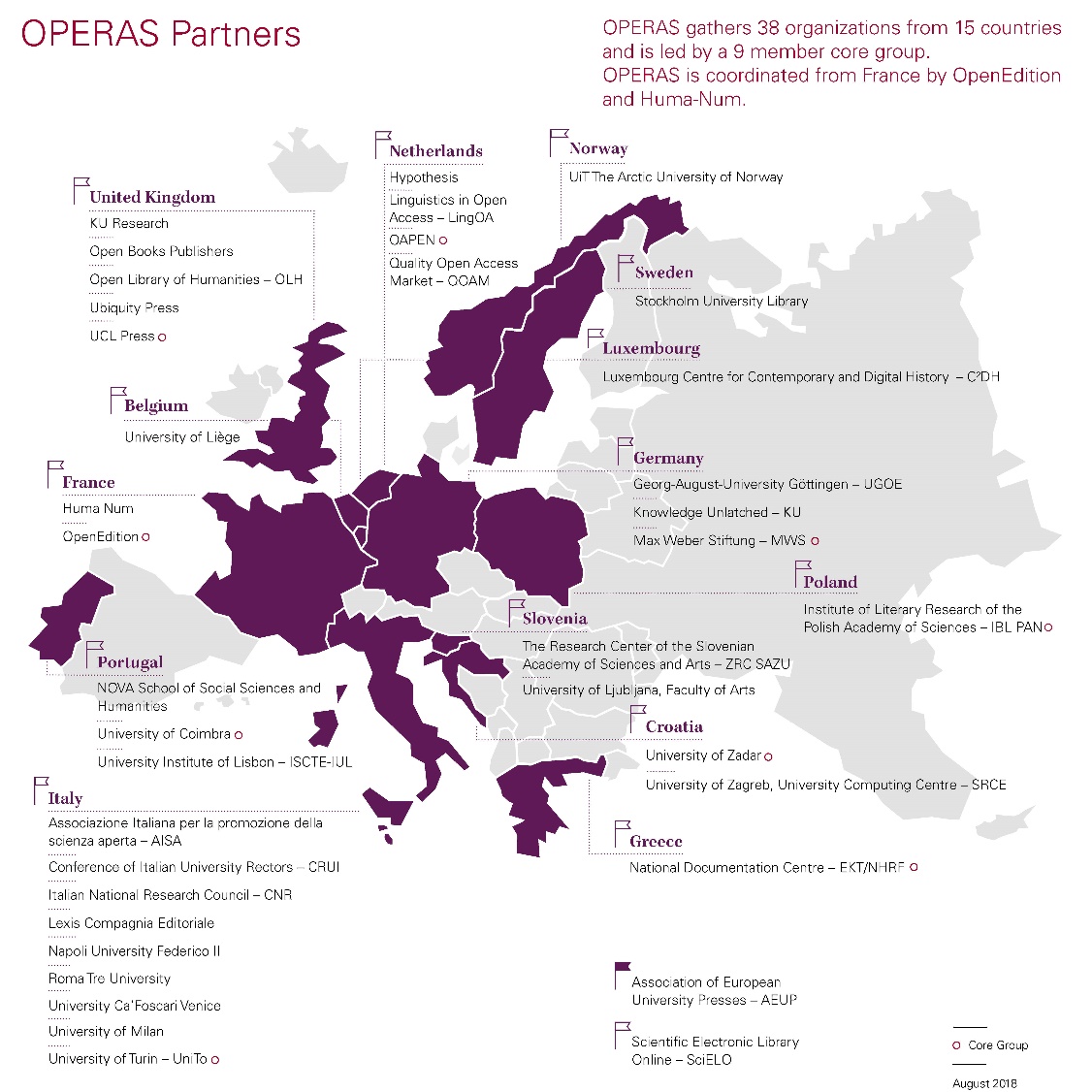 …OPERAS: a possible answer is integration and cooperation
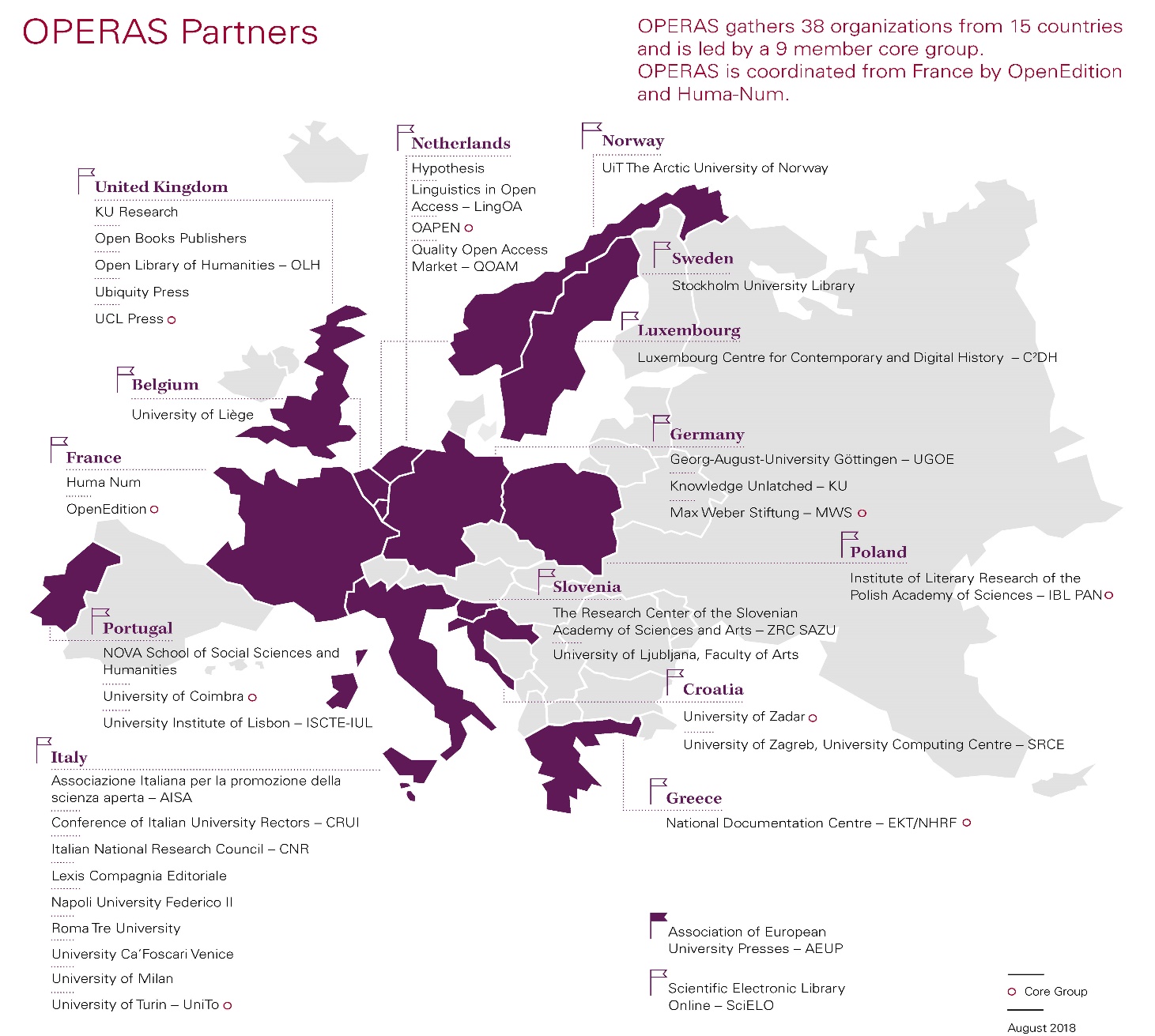 38 organizations
15 countries
(9 in the Core group)
https://operas.hypotheses.org/partners
OPERAS: taking care of the whole cycle
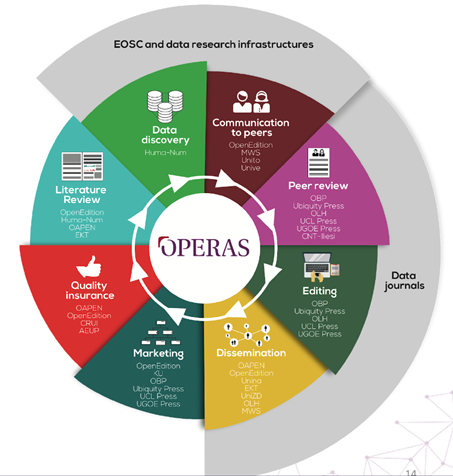 …REGAINING CONTROLOVER SCHOLARLY COMMUNICATION
…offering services to
 nurture the players increase the overall quality
OPERAS: leveraging on existing realities to
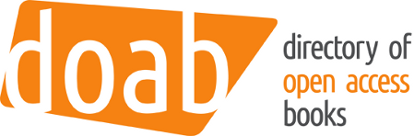 CERTIFY RESEARCH
(peer review)
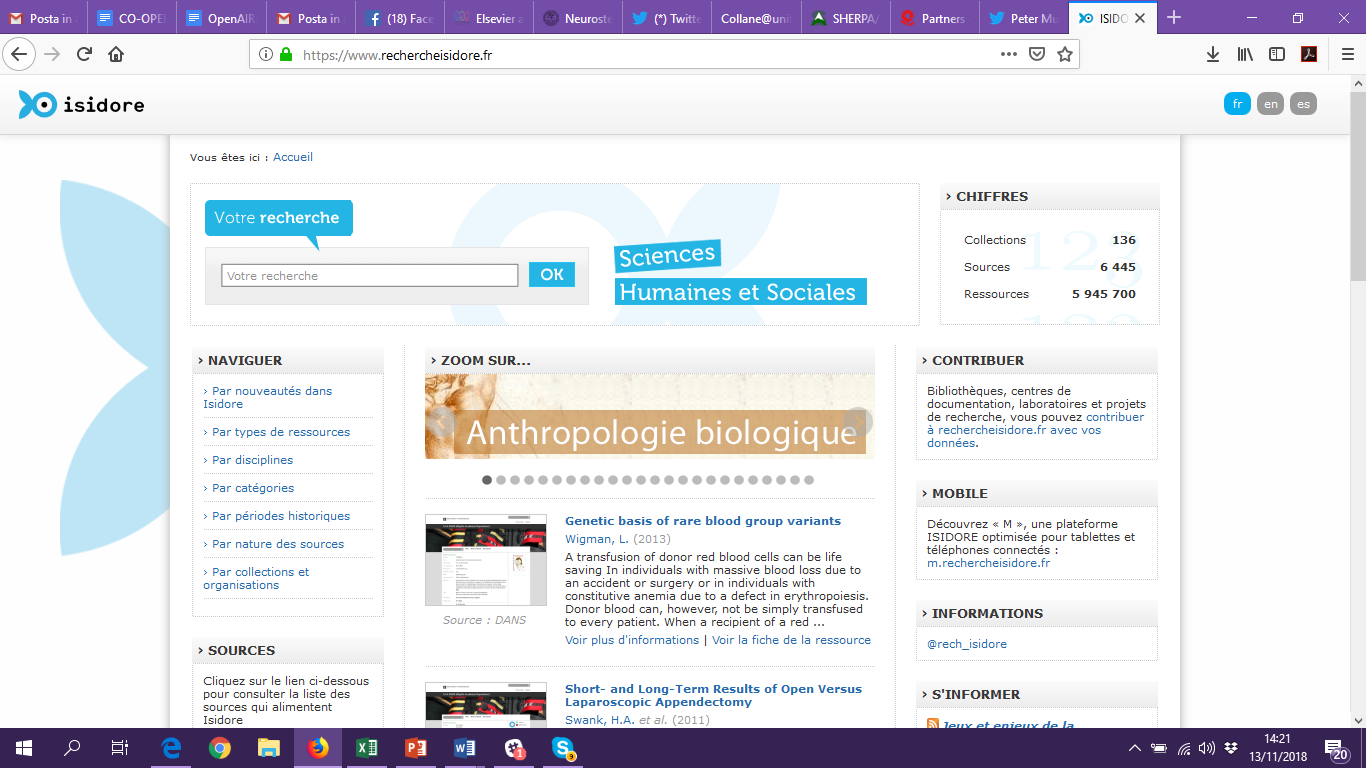 DISCOVER RESEARCH
(multilingual discovery tool)
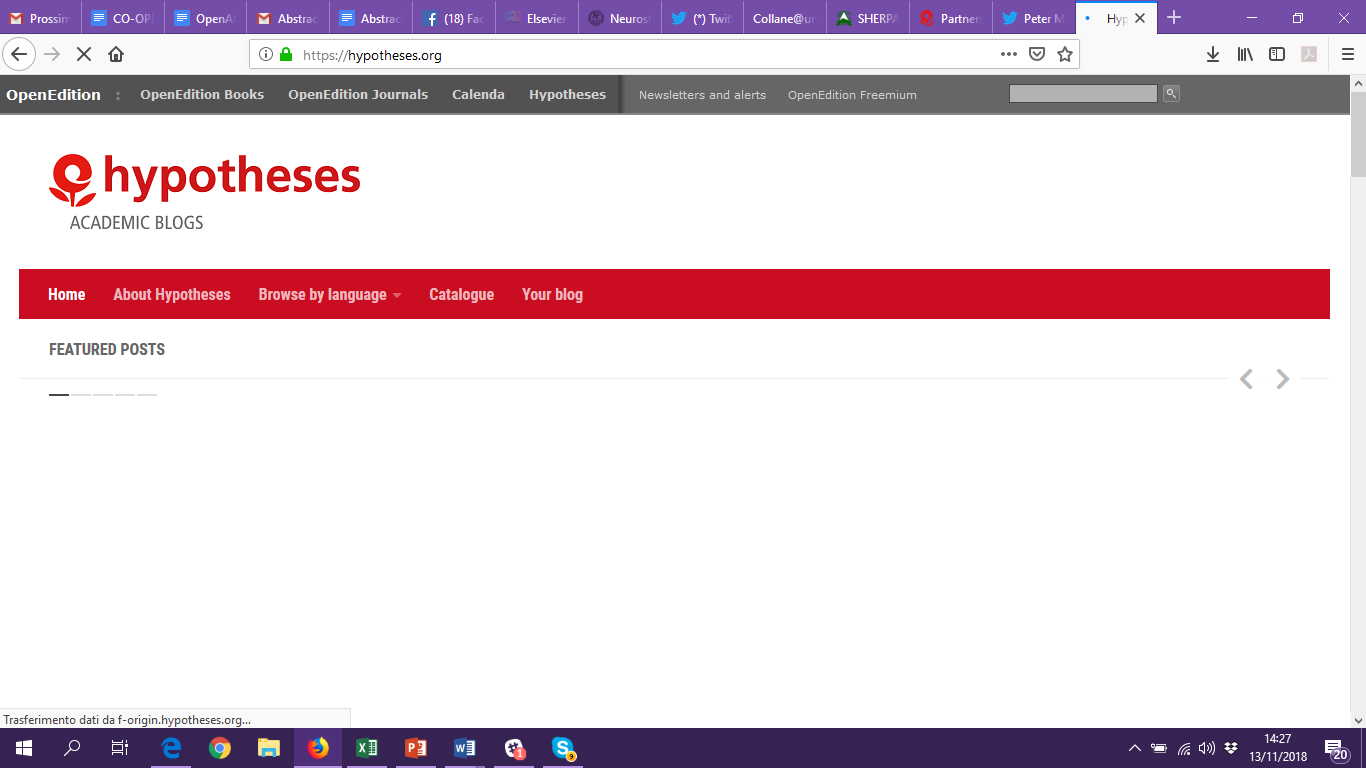 ACTIVATE RESEARCH
(research and society blogging)
…bringing SSH into EOSC
…and supporting SSH FAIRification
INTEROPERABLE
ACCESSIBLE
FINDABLE
REUSABLE
IDENTIFIERS
METADATA ENRICHMENT
MULTILINGUAL SEARCH
LICENSING PRACTICES
ANNOTATION
MACHINE-READABILITY
SINGLE POINT OF ACCESS
METADATA INTEGRATION
STANDARD ADOPTION
COMMON SERVICES
…BEING A                      IMPLEMENTATION NETWORK as CO-OPERAS
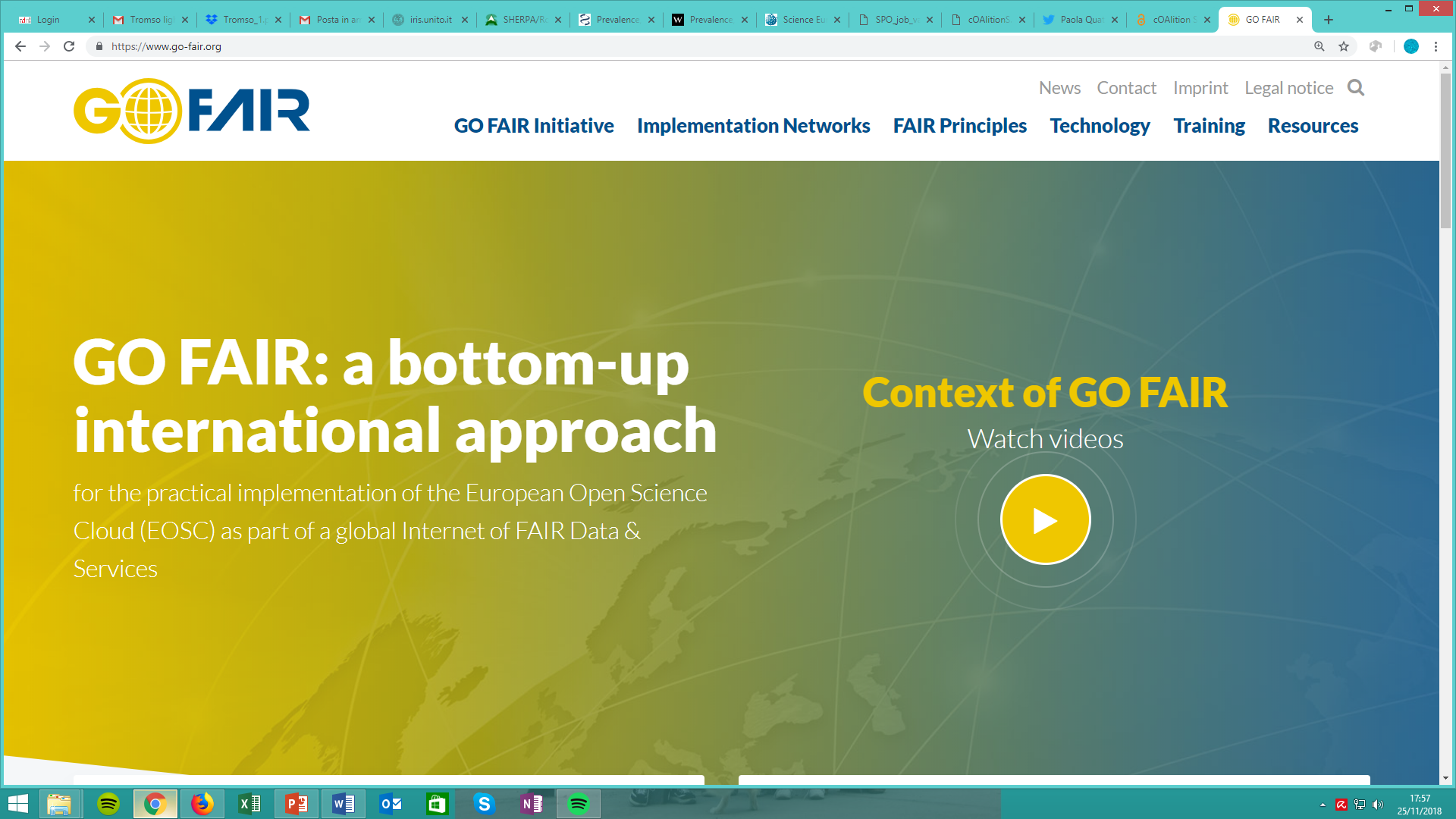 OPERAS, we foresee…
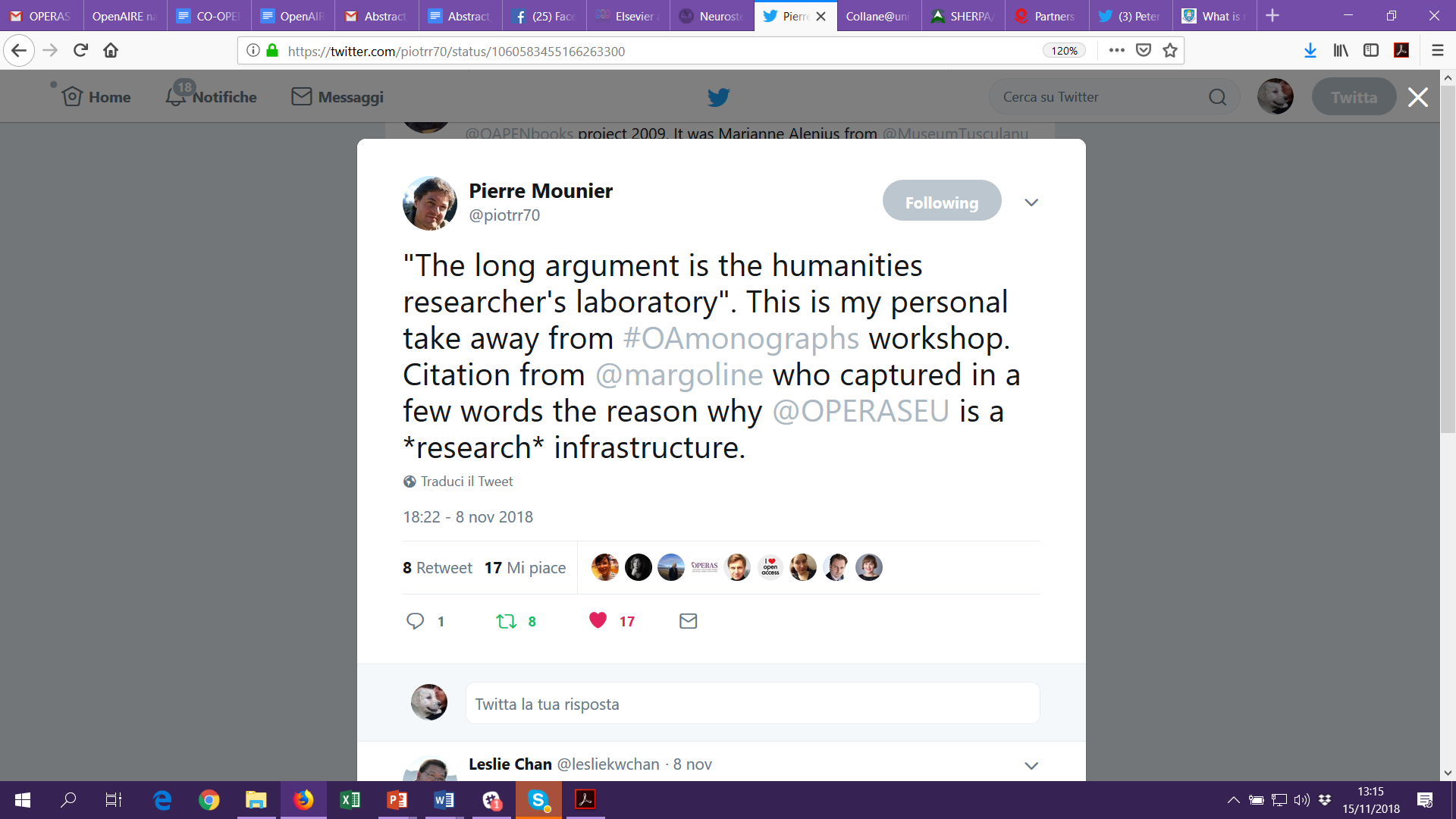 OPERAS: a research infrastructure to rethink publishing, discovery and dissemination in the SSH of the future
…thank you!